Всеукраїнський місячник шкільних бібліотек  «Шкільна бібліотека – за здоровий спосіб життя»
Підготувала завідуюча бібліотекою Таран Марія Миколаївна
Лиманська ЗОШ І – ІІІ ступенів
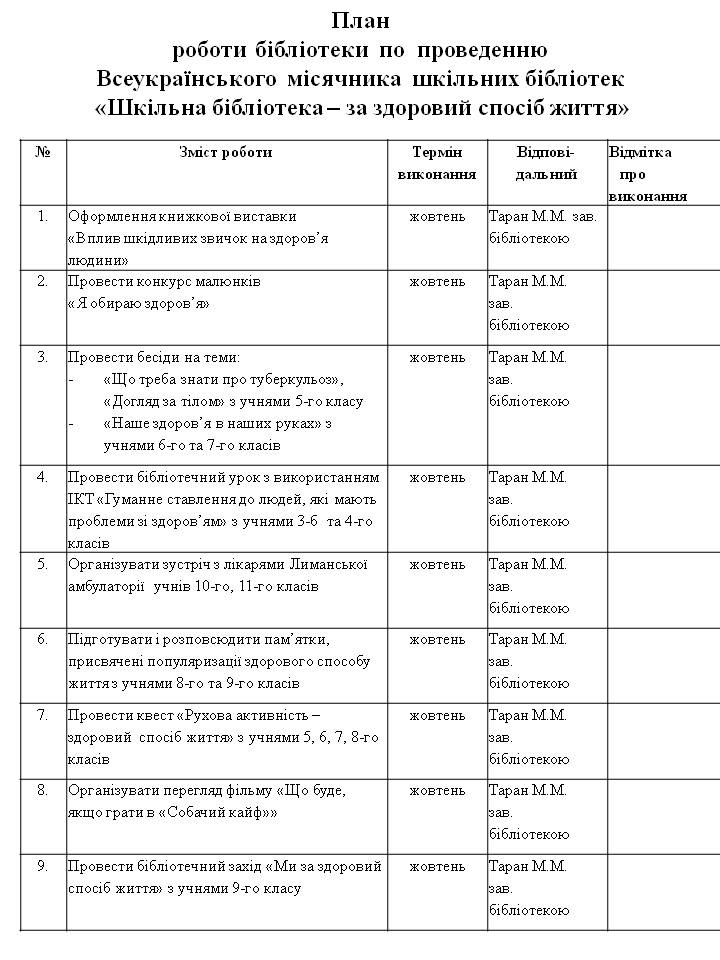 Лиманська ЗОШ І – ІІІ ступенів
Книжково-ілюстративна  виставка «Вплив шкідливих звичок на здоров’я людини»
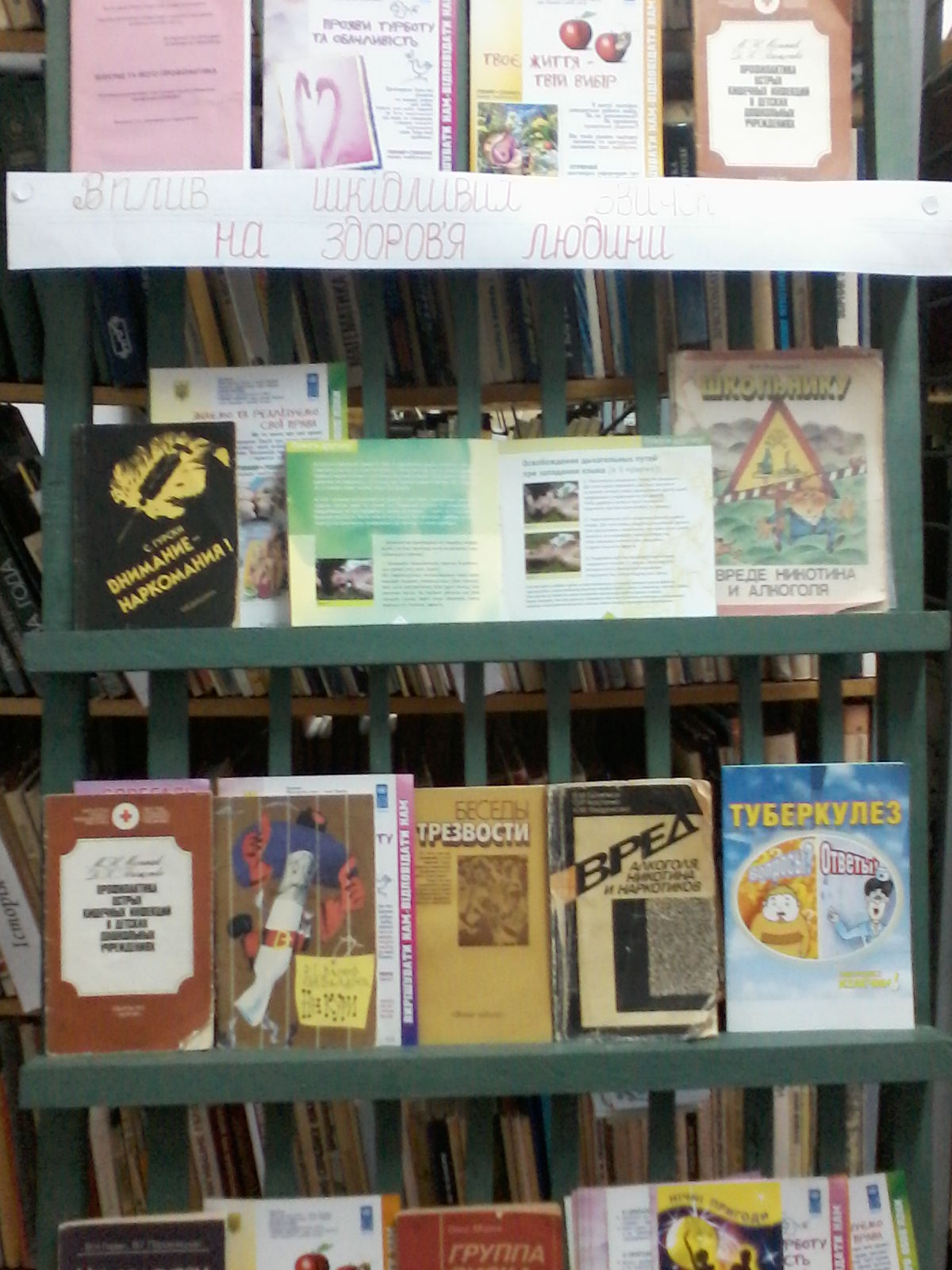 Лиманська ЗОШ І – ІІІ ступенів
Конкурс малюнків «Я обираю здоров’я» (з учнями 1-4 класів)
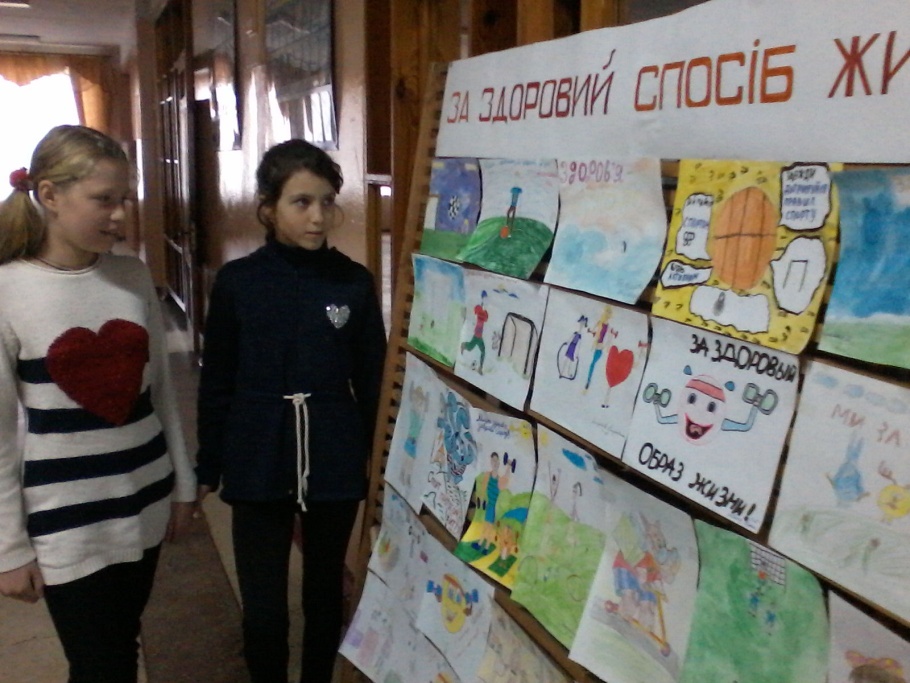 Лиманська ЗОШ І – ІІІ ступенів
Бесіда «Негативний вплив тютюнових та алкогольних виробів для здоров’я людей» (з учнями 6-го та 7-го класів)
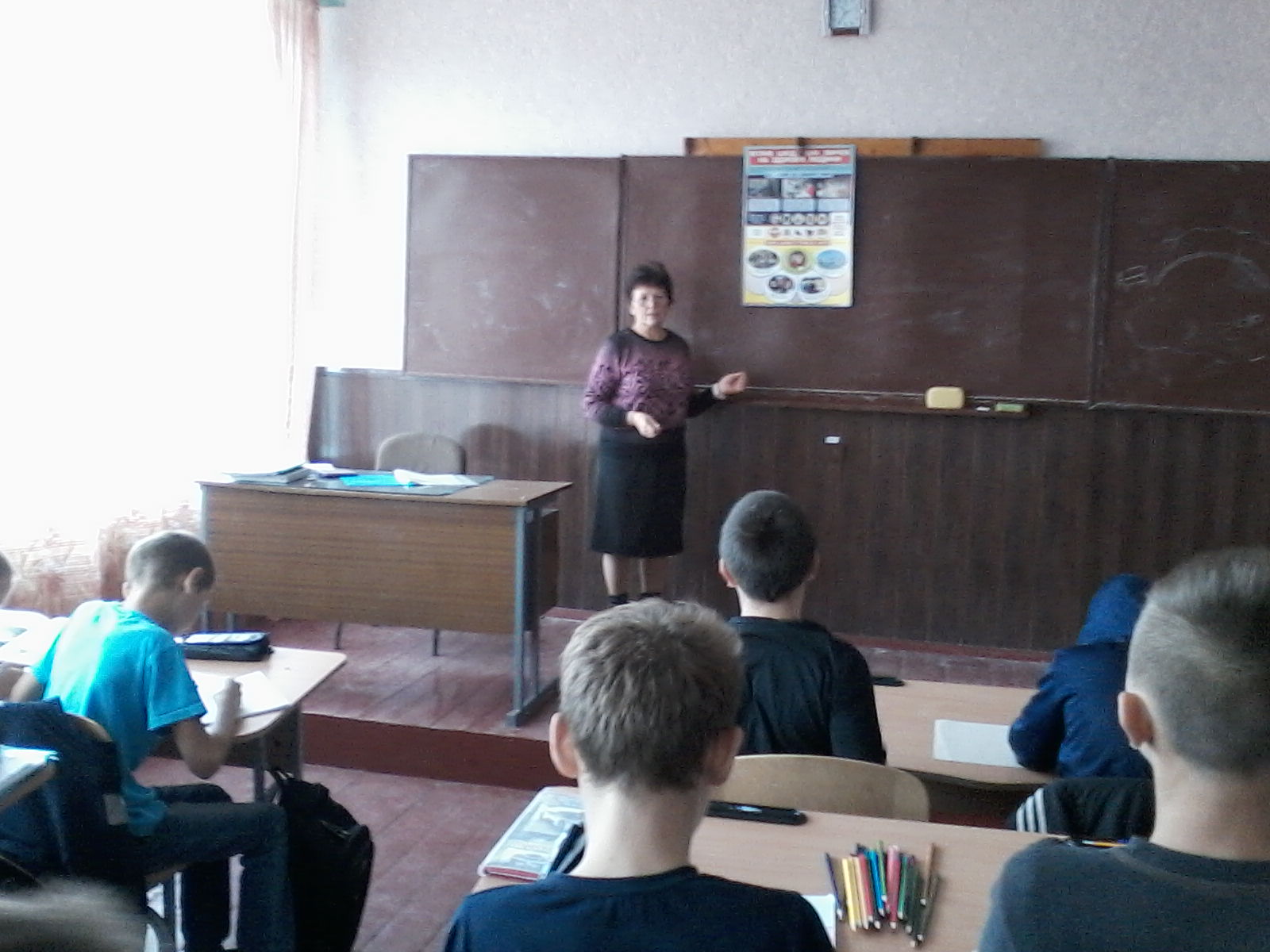 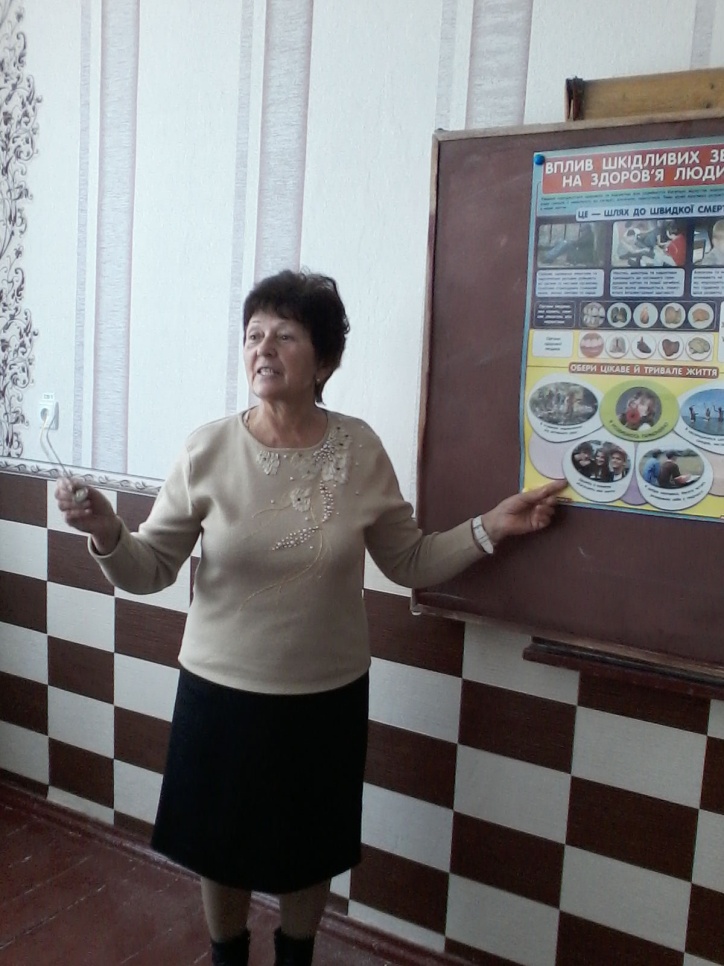 Лиманська ЗОШ І – ІІІ ступенів
Бібліотечний урок «Гуманне ставлення до людей, які мають проблеми зі здоров’ям» (з учнями 3-Б та 4-го класів)
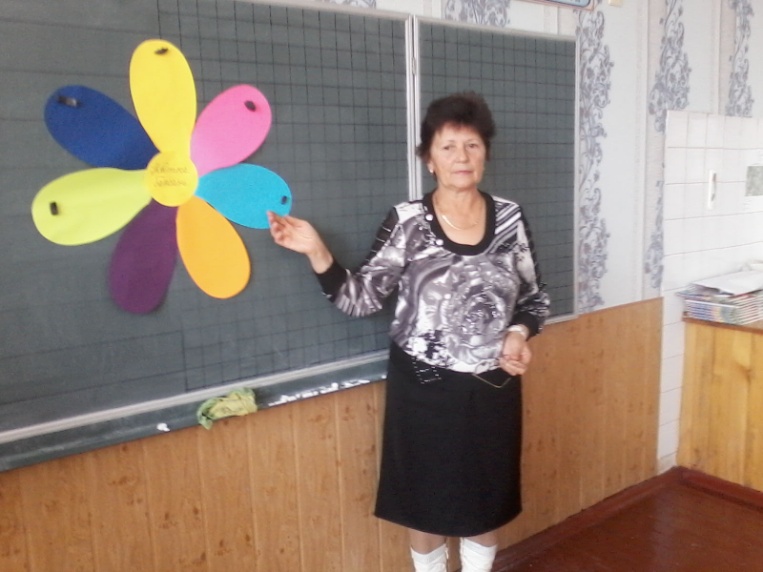 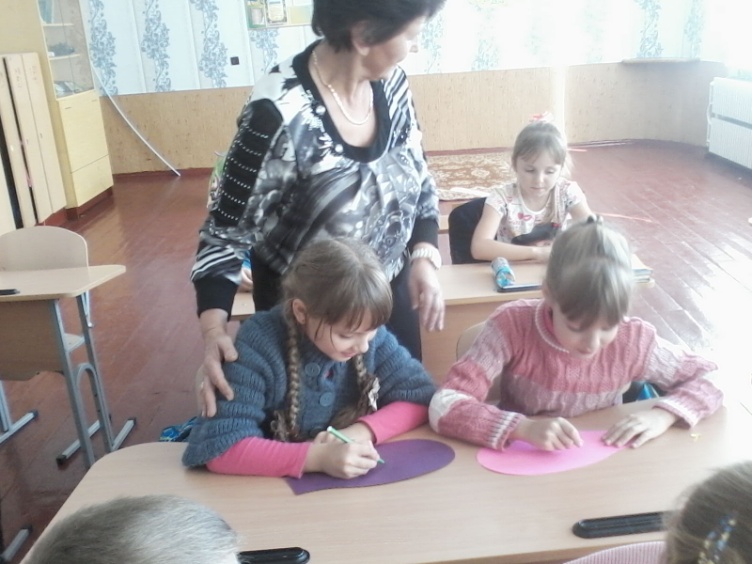 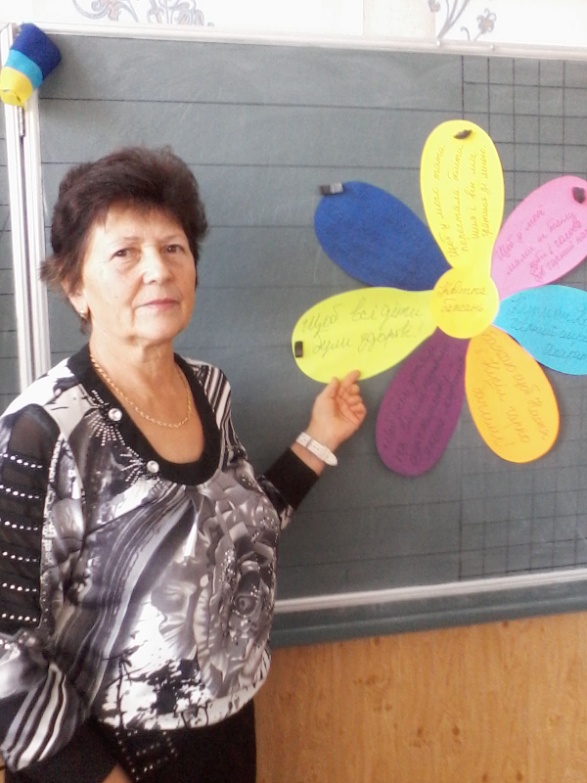 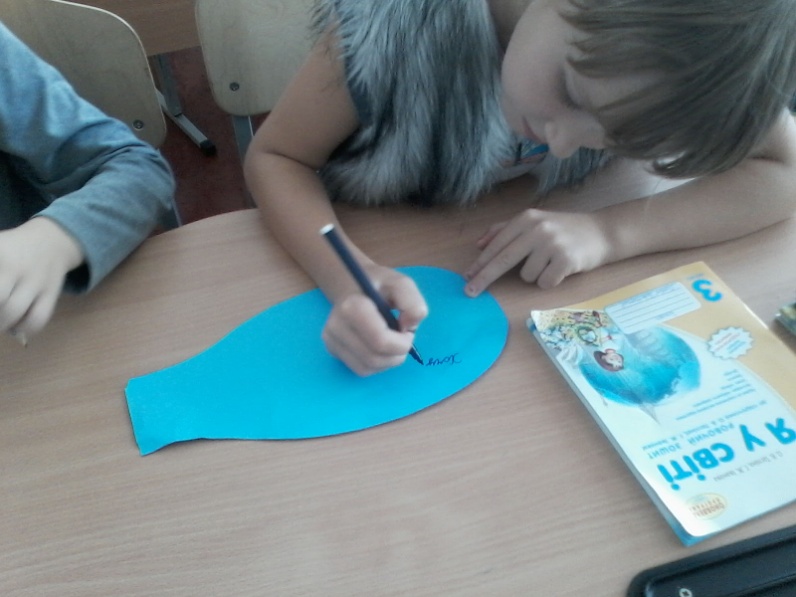 Лиманська ЗОШ І – ІІІ ступенів
Зустріч з працівниками амбулаторії загальної практики сімейної медицини с.Лиман
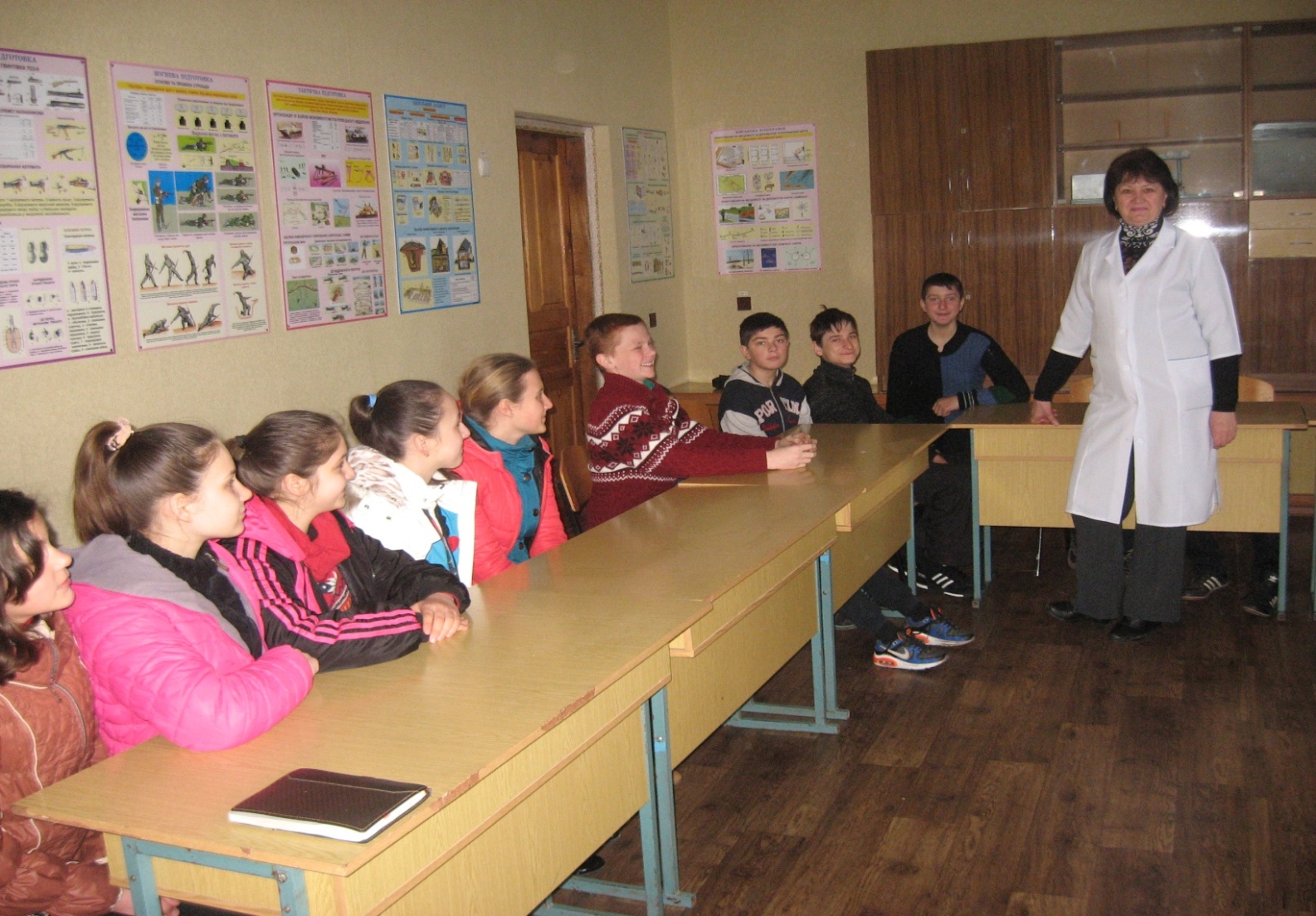 Лиманська ЗОШ І – ІІІ ступенів
Розповсюдження пам’яток (буклетів)
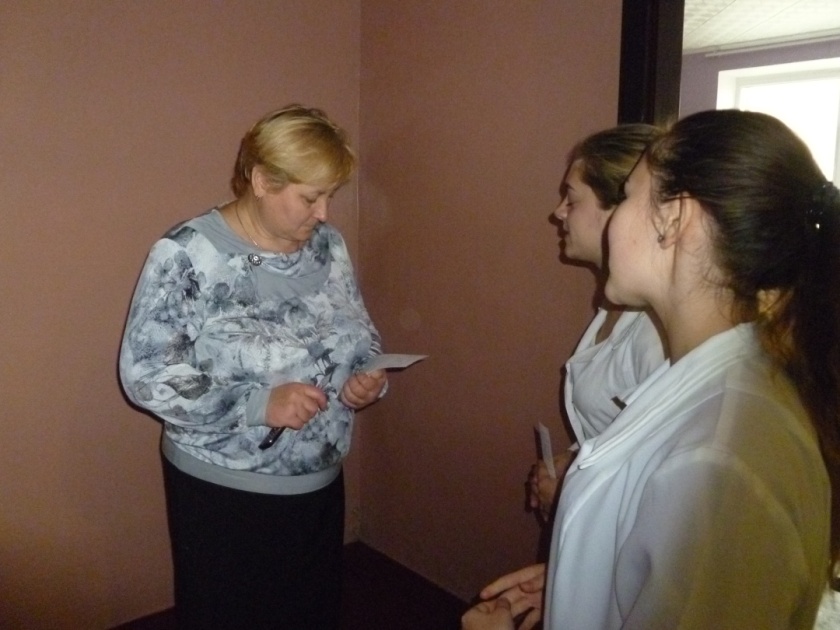 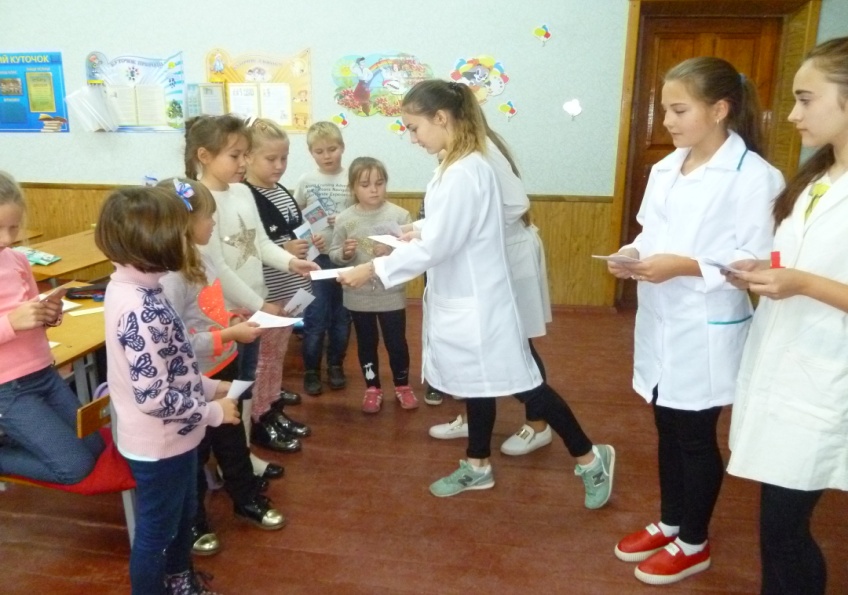 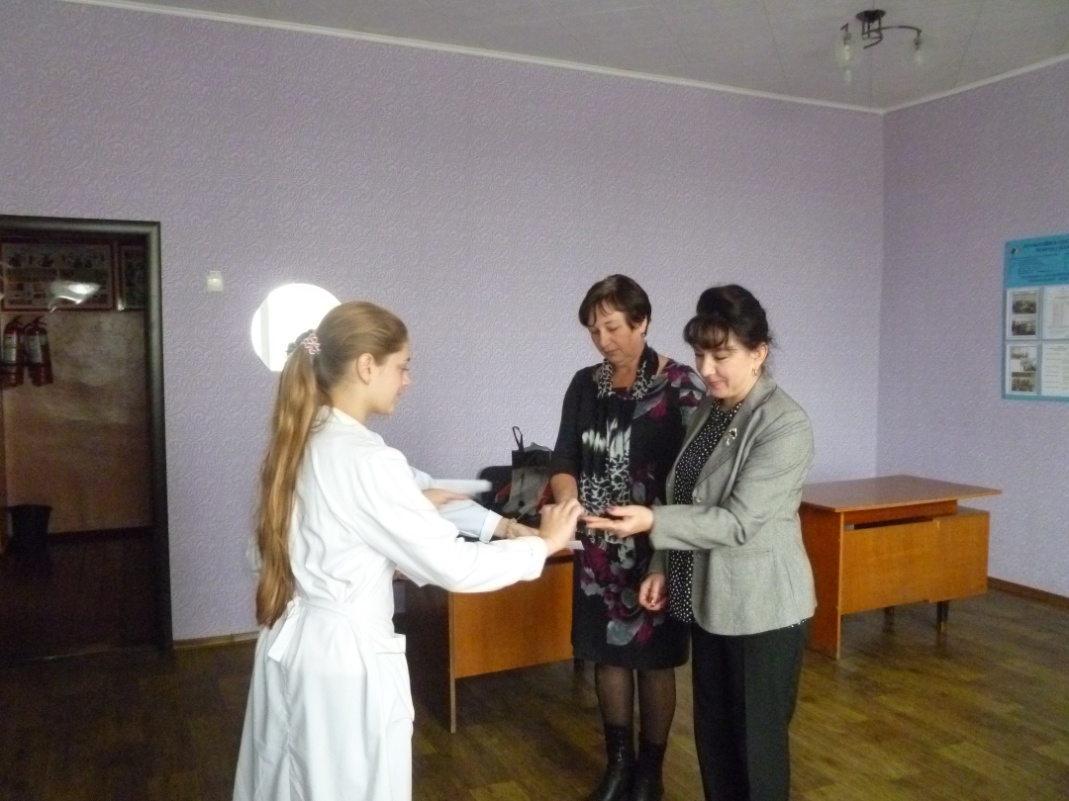 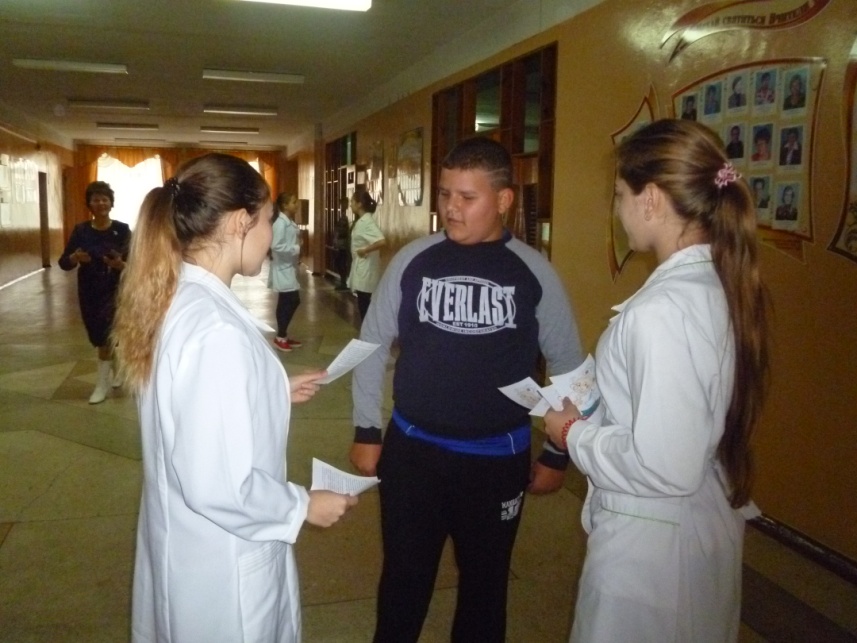 Лиманська ЗОШ І – ІІІ ступенів
Гра-квест «Рухова активність – здоровий спосіб життя»
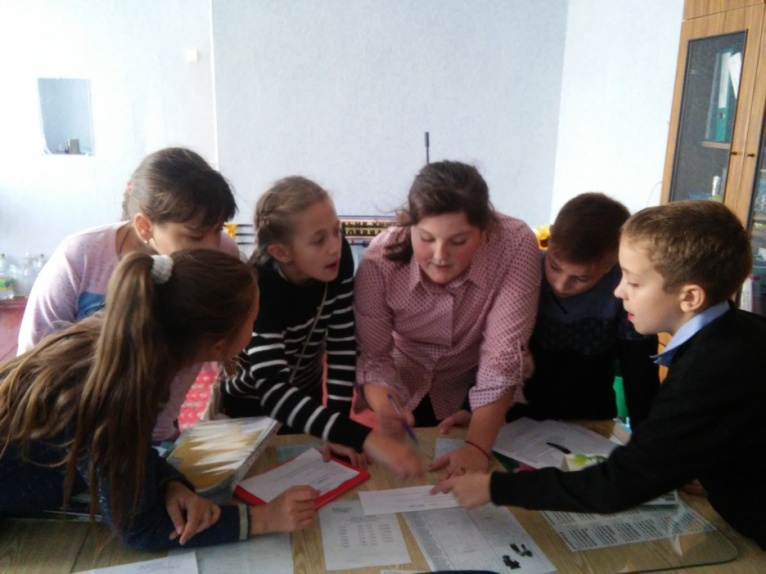 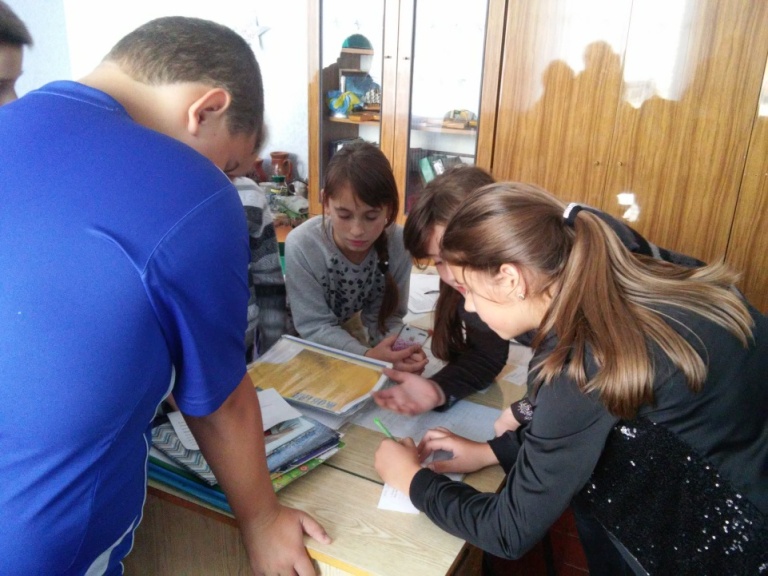 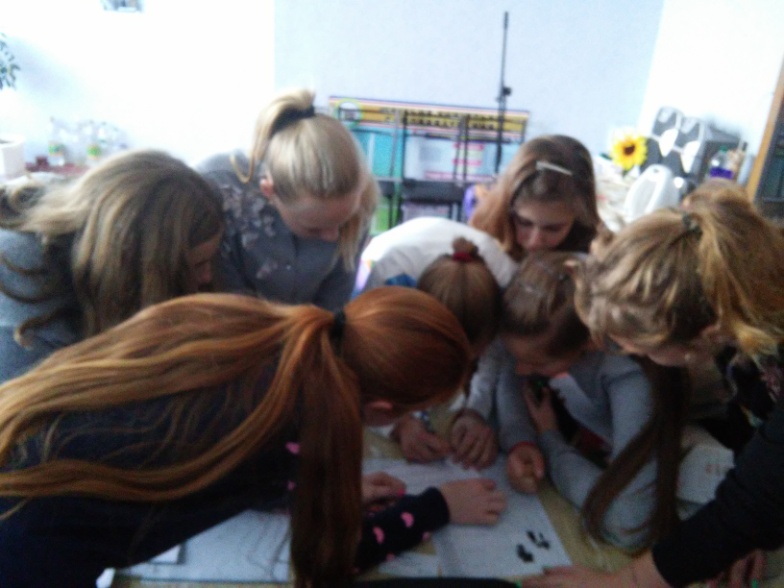 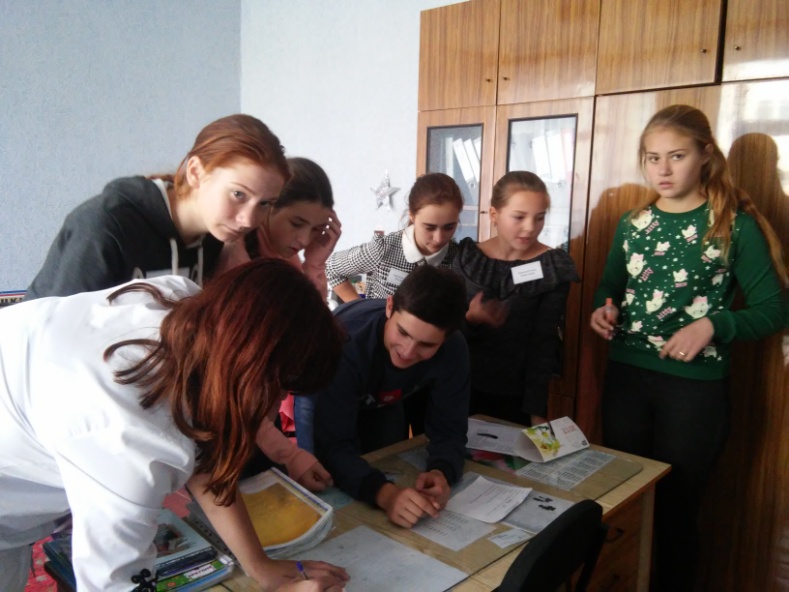 Лиманська ЗОШ І – ІІІ ступенів
Захід «Ми за здоровий спосіб життя»
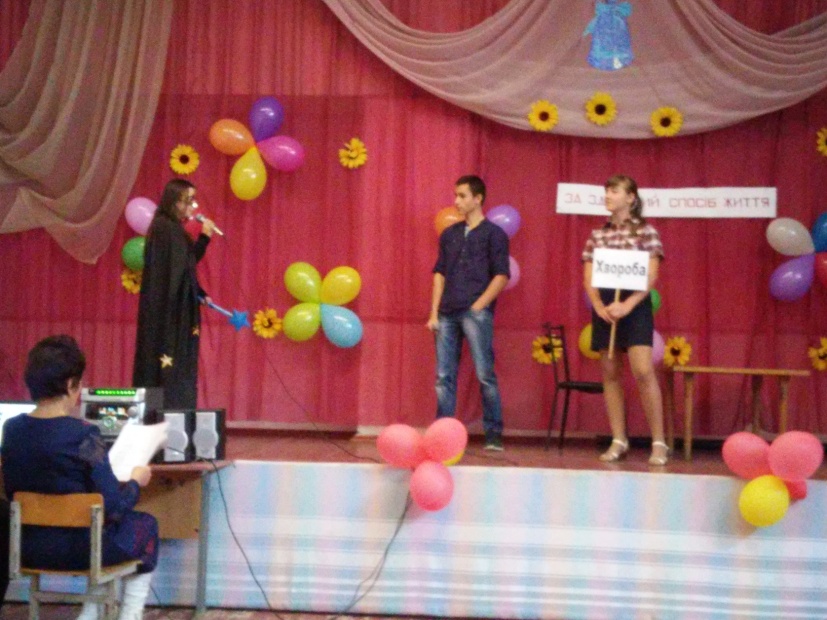 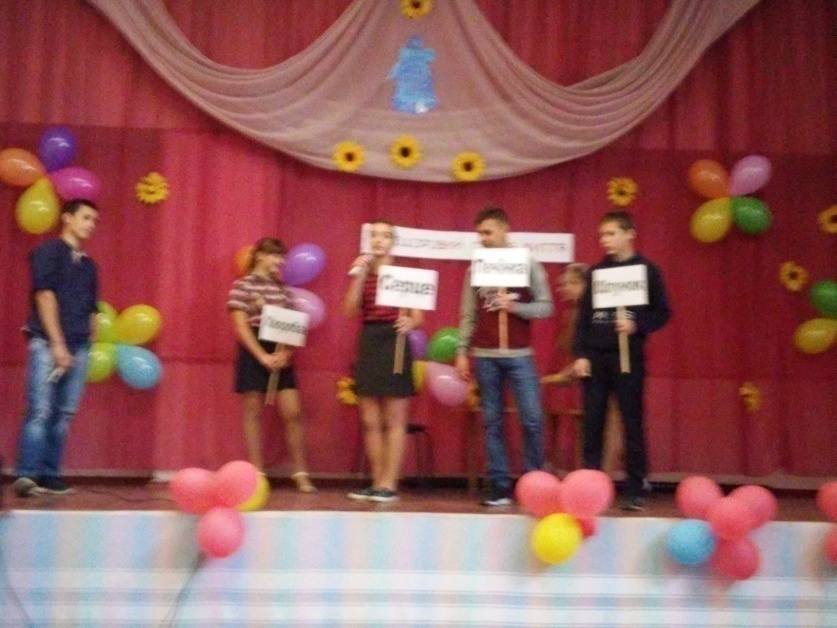 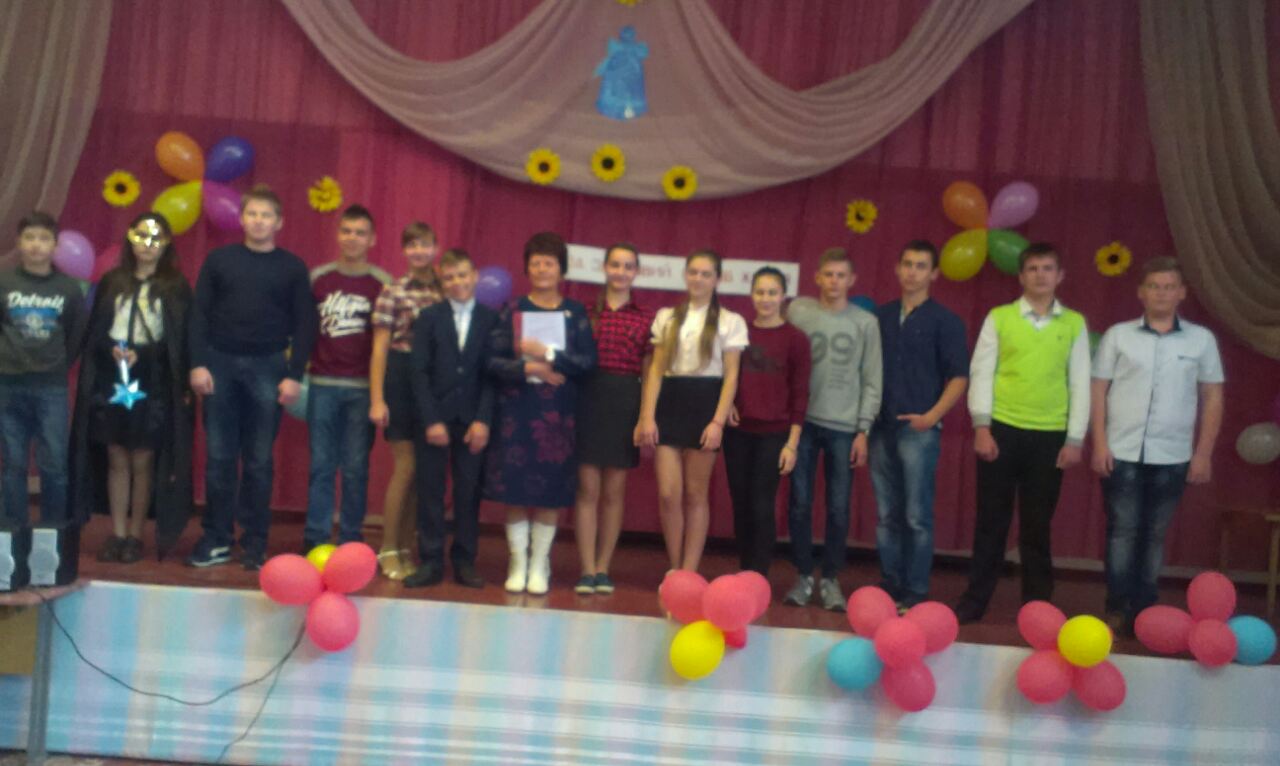 Лиманська ЗОШ І – ІІІ ступенів